СИСТЕМА ПРОФОРИЕНТАЦИОННОЙ РАБОТЫ С БАЗОВЫМИ ПРЕДПРИЯТИЯМИ
ОАО «Продтовары», супермаркет «Микс»(промо-акция «Проф-траектория»)
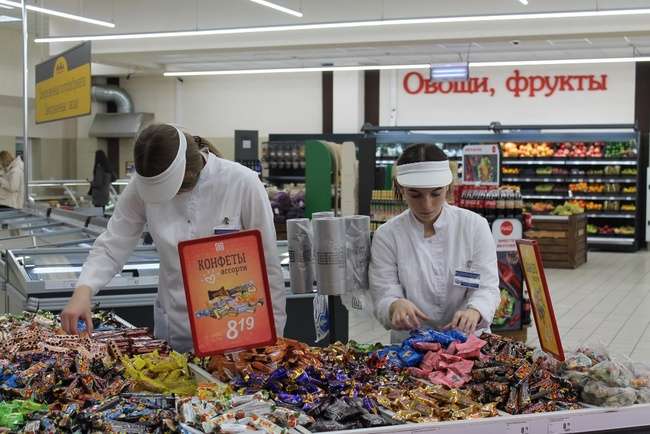 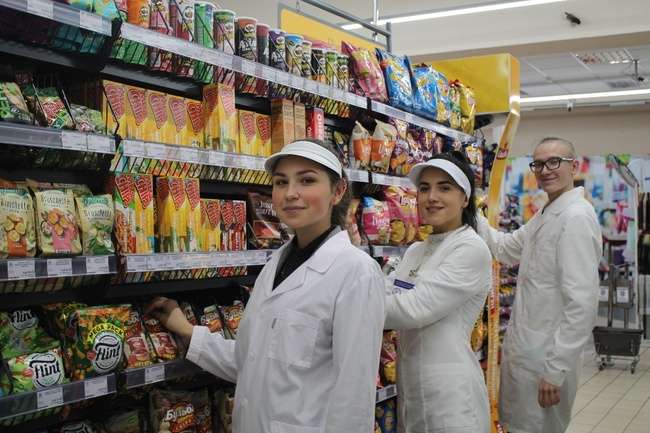 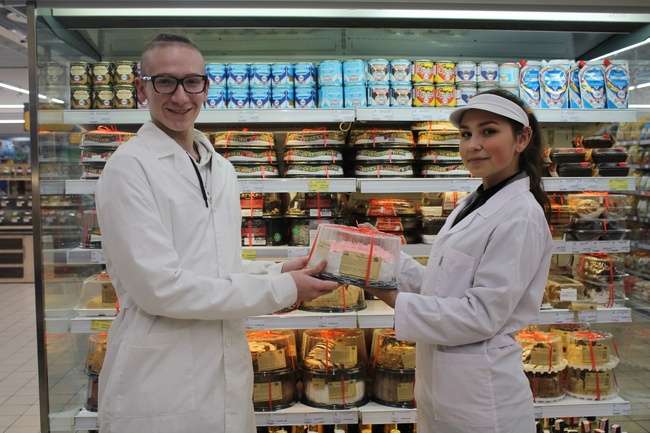 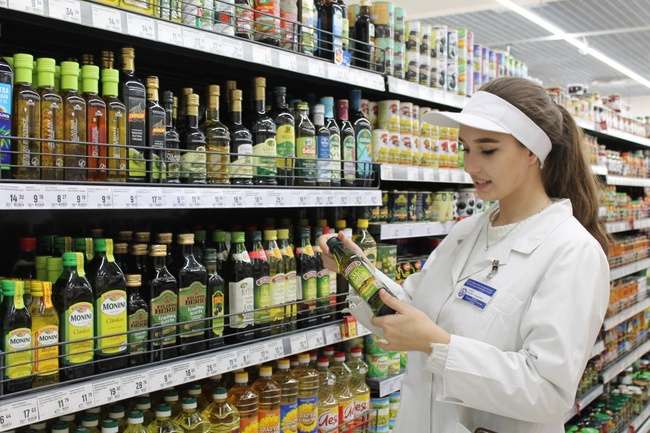 ООО «Санта-Ритейл», кафе-ресторан «Трактир у озера»(конкурс «Нацыянальныя стравы»)
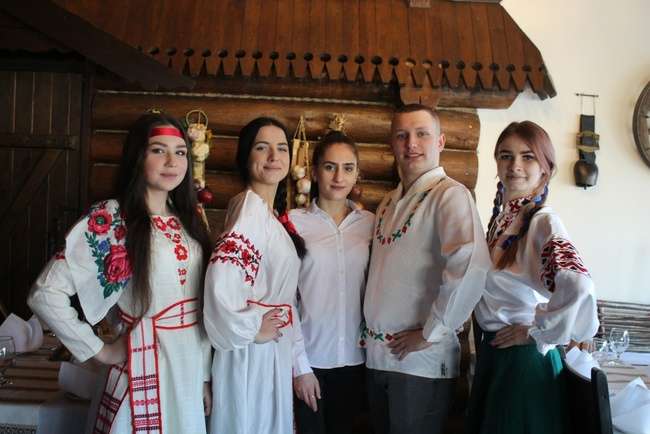 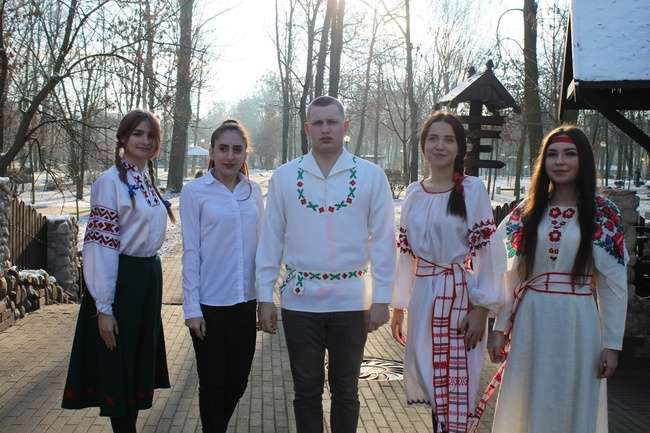 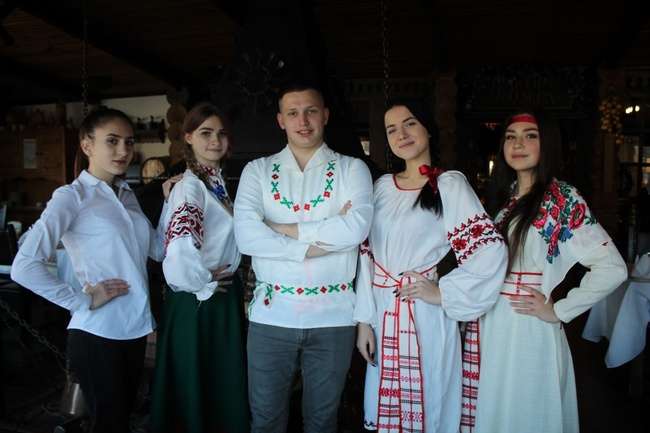 ООО «Евроторг», гипермаркет «Евроопт»
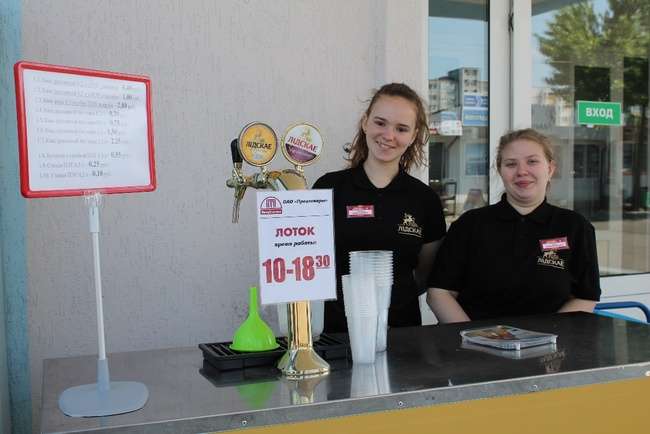 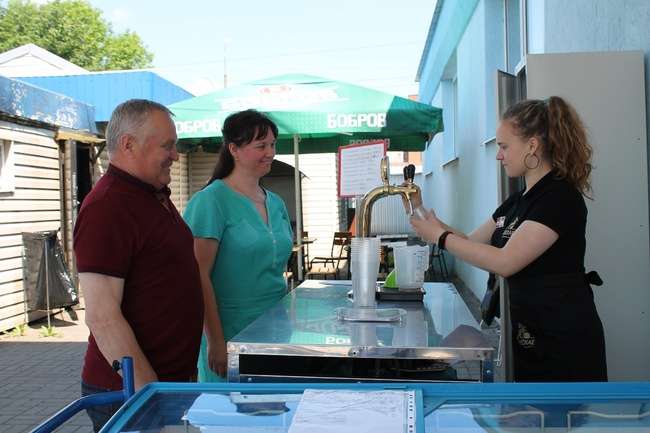 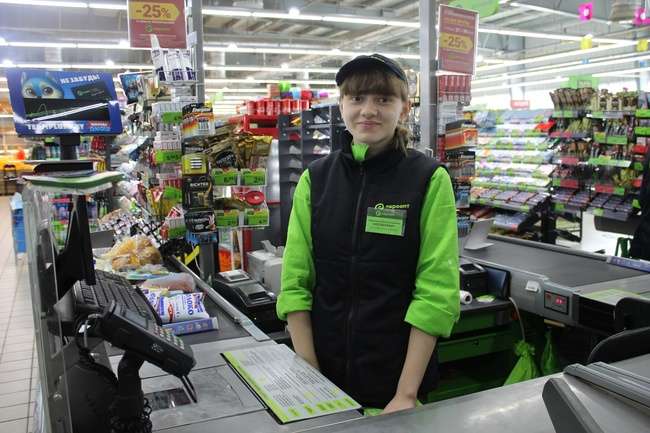 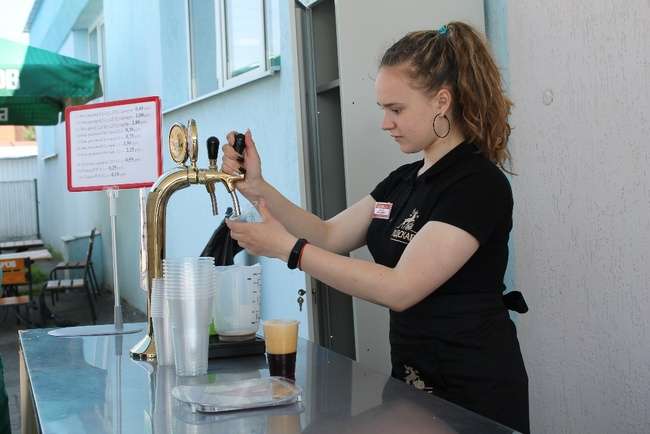